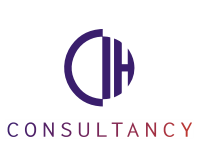 Kent Housing Group – 25th January 2017 

Graham Maunders Managing Director CIH Consultancy 
Glenn Smith Associate Director – Housing Finance CIH Consultancy 

Bhopinder Chouhan CIH Partnership Manager
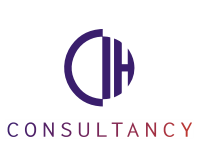 Introduction
A New Vision 
Service Focus
Collaborative Delivery
Corporate Partnerships
Questions?
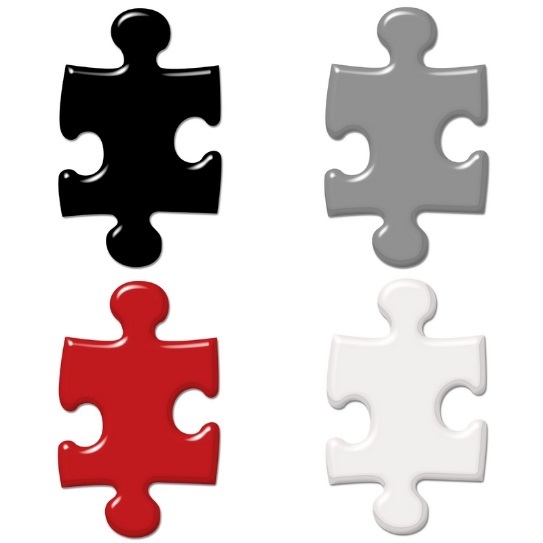 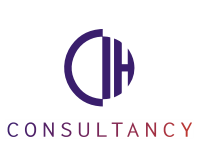 About Us
A new focus  

Board, core team and associates 

Work across the housing sector 
Government 
ALMOs
Local Authorities
Housing Associations
Regulatory bodies
 
Currently supporting a wide range of housing organisations and local authorities
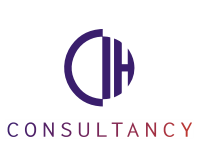 Transforming Housing Today, for Tomorrow Consultancy – Transforming housing
We deliver sector leading

Advice and support to develop strategy and drive improvement  across a range of disciplines
Performance analysis to increase effectiveness and value for money
Collaboration to inspire ideas and model practice 
 
Our added value

We work to CIH professional standards 
Unique UK wide knowledge, insight and expertise informed by CIH
Innovative thinking and bespoke solutions through customer focused collaboration
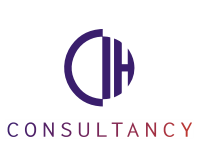 Service Focus
Business Management  
Business planning / delivery
Financial management 
Governance and scrutiny
Performance management
Recruitment - Board / Exec / interims
Strategy - incl. strategic function

Assets
Asset management 
Development
Development vehicles
Regeneration
Repairs and maintenance  

Services 
Economic development – employment / enterprise
Neighbourhood management 
Ownership – Leasehold/ shared ownership / RTB etc.
Private sector
Procurement 
Service development / delivery 
Tenancy management 

Health and Housing Needs 
Health & social care  
Health inequalities 
Homelessness 
Homes fit for living / ageing 
Housing needs 
Supported housing 
Welfare reform
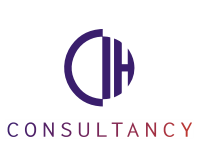 Collaborative Delivery
Consultancy
Project funded  
Retainer fee based advice / support – Finance, Health, Governance, Assets 

Working Together 
Organisations working collectively up to 12 months 
Business-critical issues 

Rethinking Services 
Single or multiple organisations collaborating for short periods
Improve efficiency and effectiveness and drive value for money

Thought Leader Sessions 
One off roundtable events
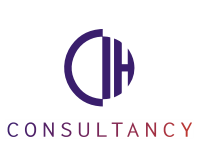 Rethinking Repairs
Realising efficiency saving…  enhancing stock value 

Driving change in the organisation & delivery of repairs, maintenance and investment works 

To use sector led collaborative techniques to explore how best to radically shrink the cost of repairs & maintenance whilst driving up investment value delivered in tenants’ homes

To provide an evidence based examination of good practice in R & M service design and operation and an objective appraisal of the results and outcomes
16 project members from 
cross the country

Mix of LAs, HAs and ALMOs

Collective stock of over 360,000 units under ownership & management
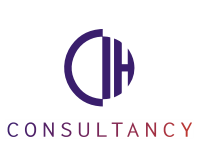 Examples
Delivered recently

Working Together
Redefining asset management  
Remodelling sheltered housing
Delivering stronger neighbourhoods

Governance support / development 
HRA business planning 
Strategic housing options
Sheltered housing reviews 
Homelessness strategy 
Repairs & maintenance improvement planning
Coming up … 

Rethinking Services
Integrating health & housing 
Rents and service charges
Voids
Procurement
Allocations and lettings 

Private Rented Sector 
Regeneration
Development
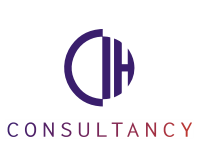 Our New Website
www.cihconsultancy.co.uk
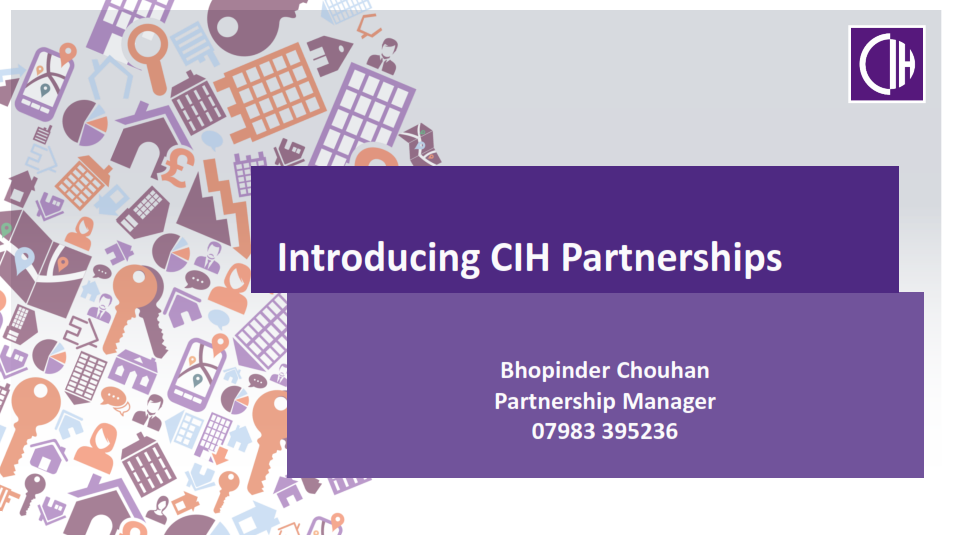 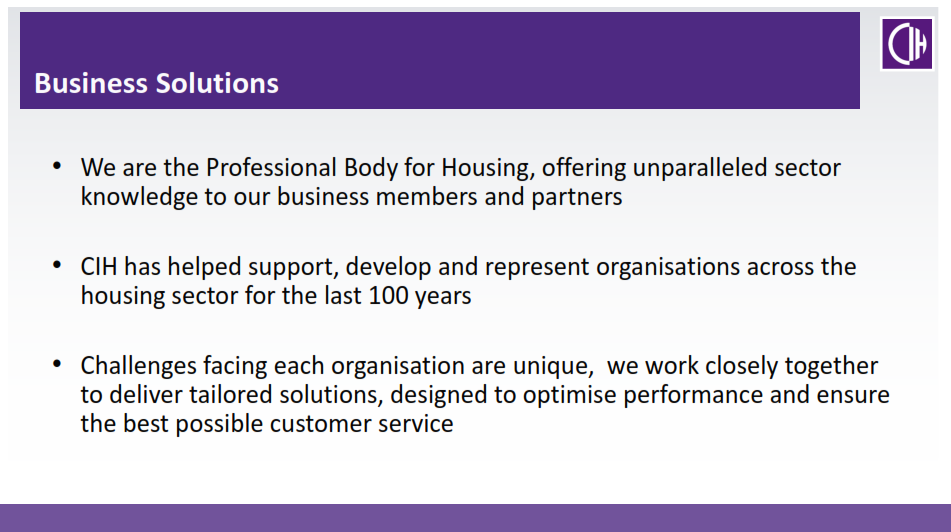 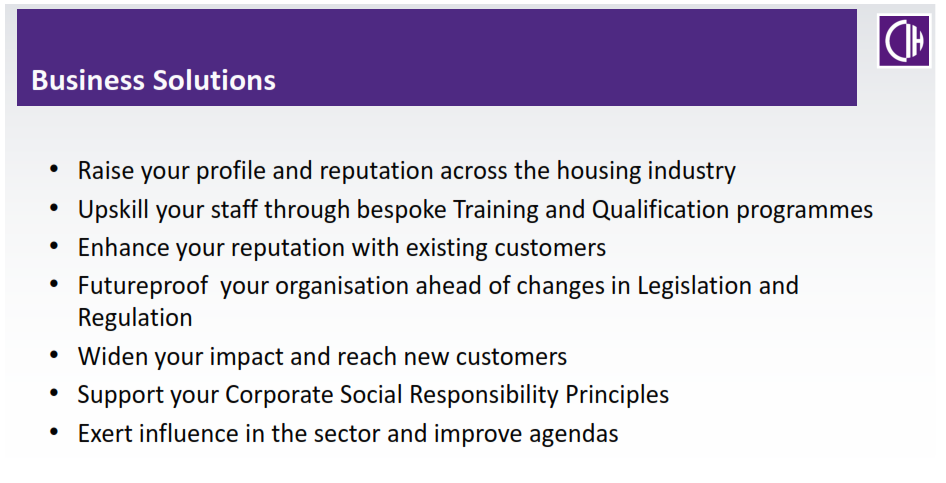 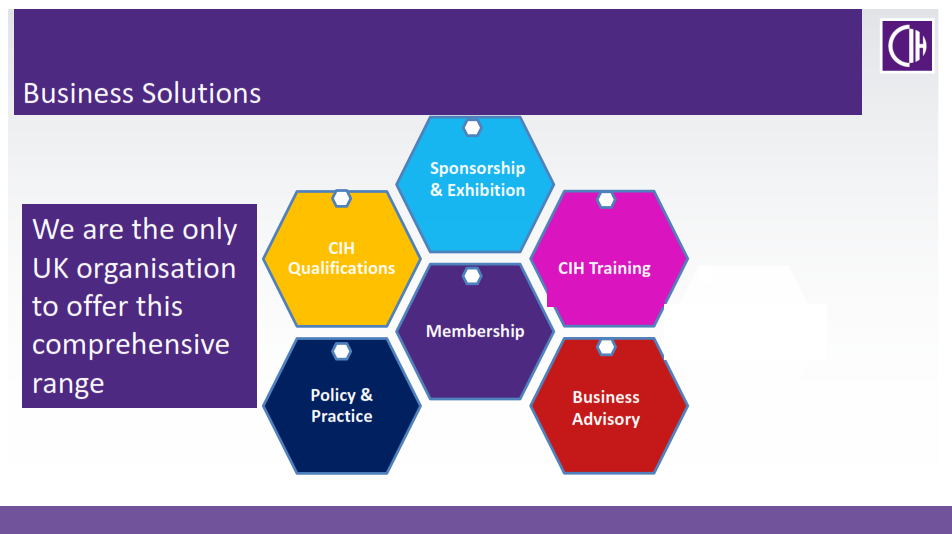 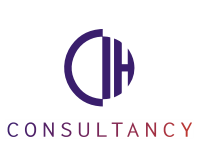 Questions?
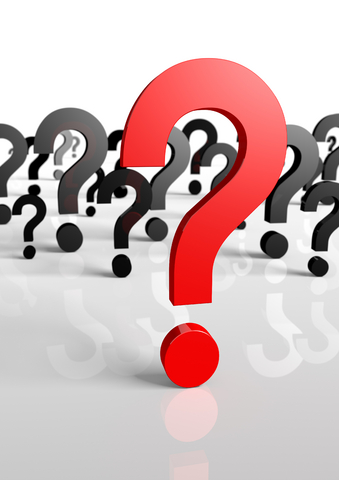 For further information: 

Graham Maunders  

E: graham.maunders@cihconsultancy.co.uk
M: 07811 115494
T:  024 7685 1779
W: www.cihconsultancy.co.uk